Треугольником называется фигура, состоящая из трех точек, не лежащих на одной прямой, трех отрезков, соединяющих эти точки, а также части плоскости, ограниченной этими отрезками.
Элементы треугольника
Вершины – 
Стороны – 
Углы -
Медианой треугольника называется отрезок, соединяющий его вершину с серединой противоположной стороны
Биссектрисой  треугольника называется отрезок биссектрисы угла, соединяющий вершину с точкой на противолежащей стороне  (биссектриса угла – луч, исходящий из его вершины и делящий угол пополам)
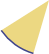 Высотой треугольника называется перпендикуляр, опущенный из вершины треугольника на противоположную сторону
Периметром треугольника называется сумма длин всех его сторон
Виды треугольников
По длине его сторон
Виды треугольников
По величине углов
Теорема.
Сумма внутренних углов треугольника равна 1800.
Угол, смежный с внутренним углом треугольника, называется его внешним углом.
Свойство
Внешний угол треугольника равен сумме двух внутренних углов, с ним не смежных.
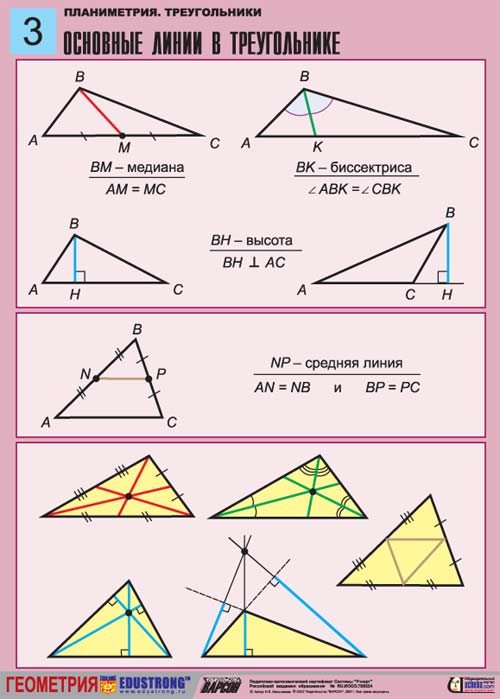 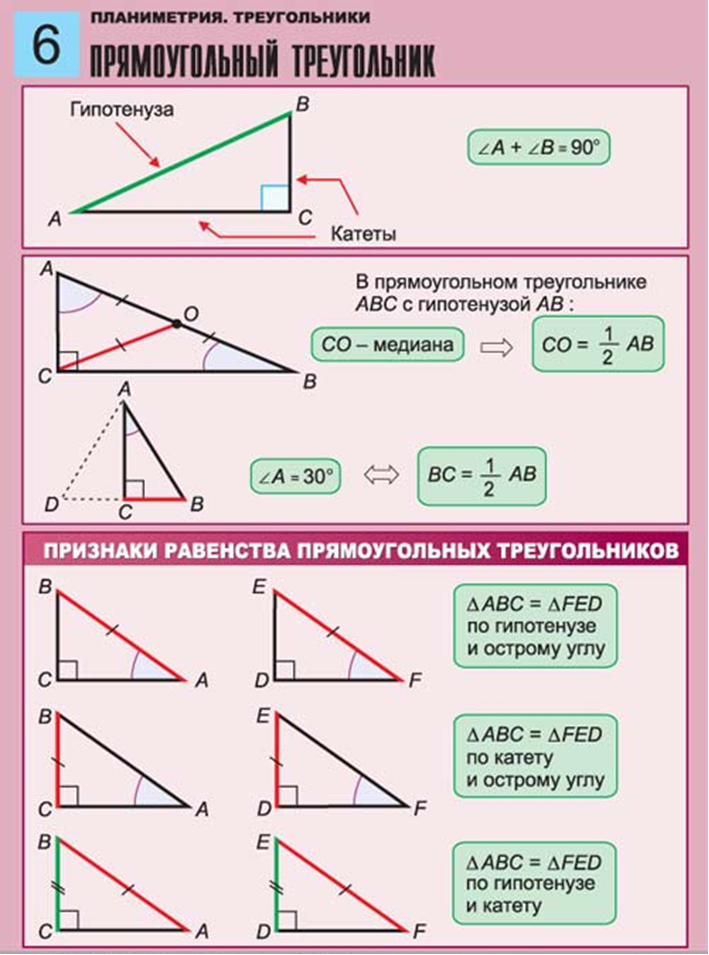 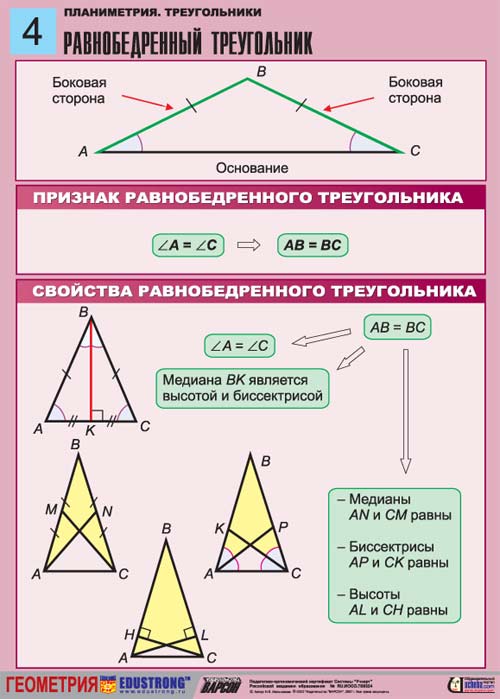